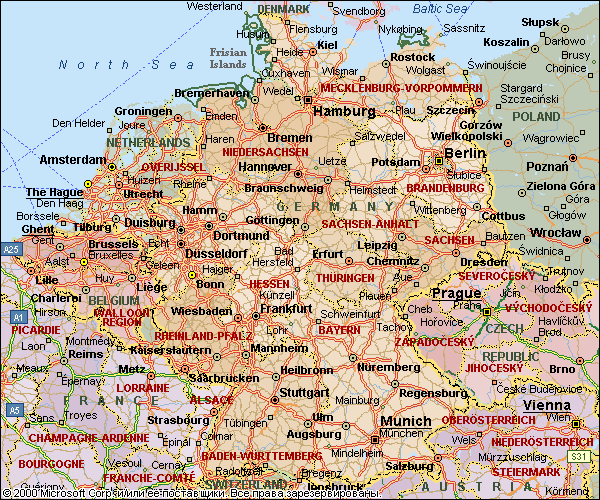 Deutschland
EILZIGP
LEIPZIG
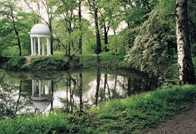 Die Stadtrundfahrt 
nach Leipzig
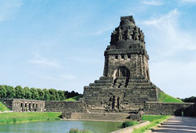 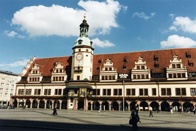 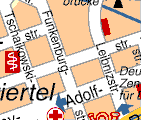 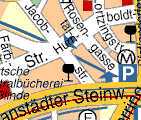 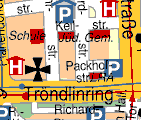 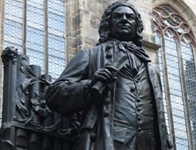 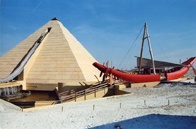 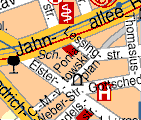 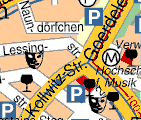 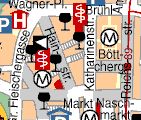 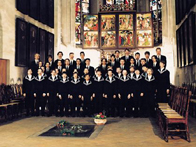 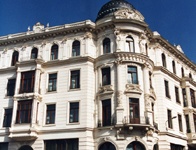 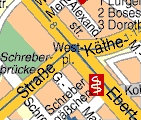 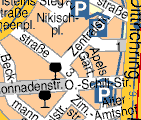 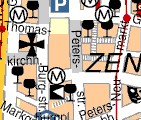 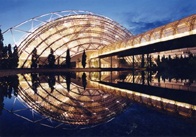 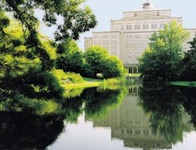 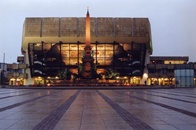 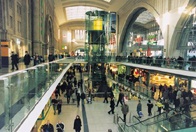 Die Kirche
Die Thomaskirche
Der Chor
Der Chor der Jungen = der Knabenchor

Der Thomanerchor
Die Messe (-n)
Die Messestadt

Die Mustermesse
das Gewand
Das Gewandhaus = die Konzerthalle
Die Bücherei
= die Bibliothek
Die Deutsche Bücherei
wirken
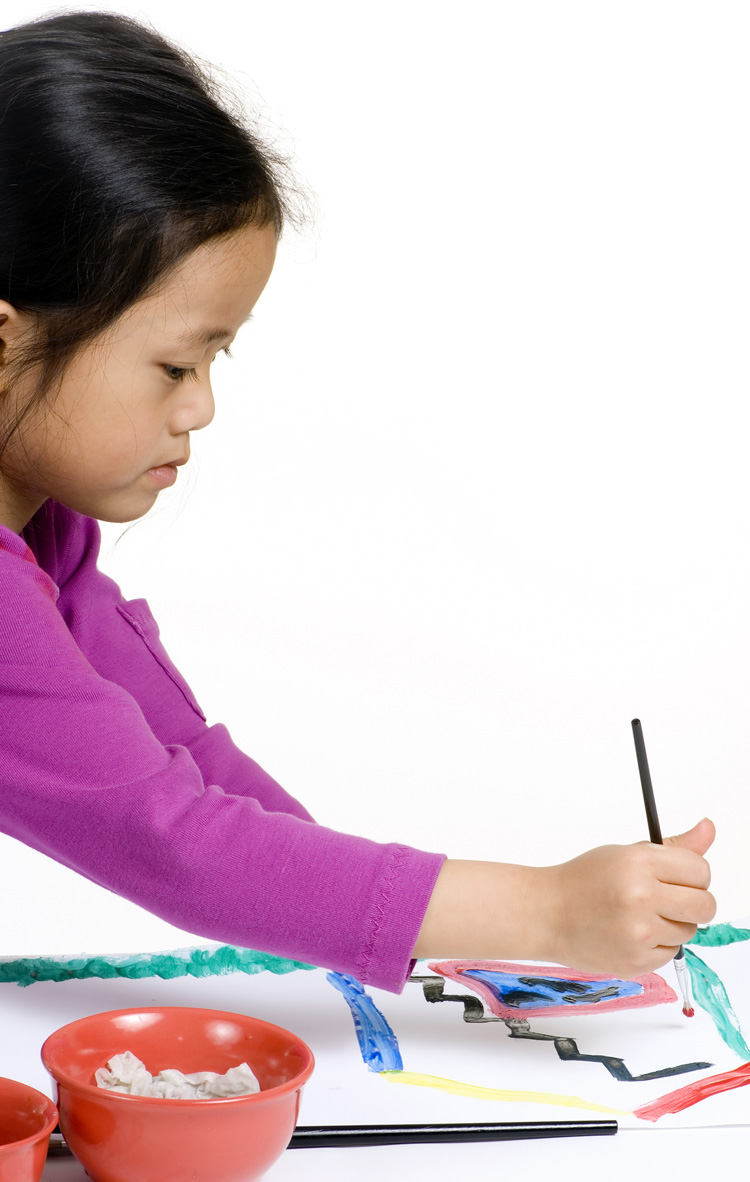 arbeiten
Was für ein Wort ist das?
Grammatik
Hört zu und wählt dann richtige Antworten!
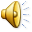 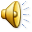 LEIPZIG
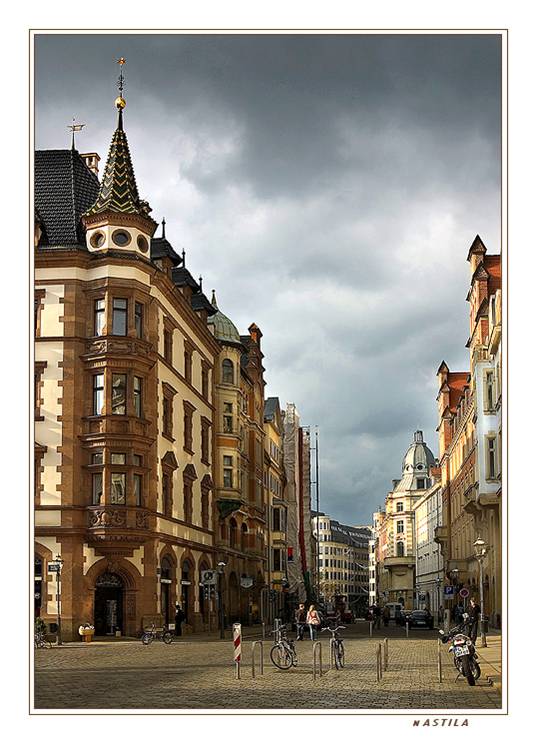 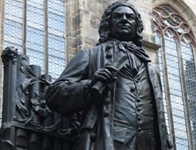 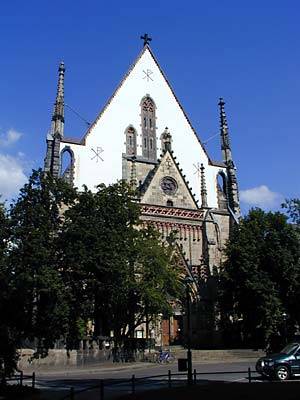 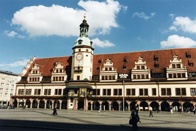 D.. …….
T……....
R……
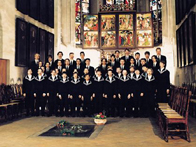 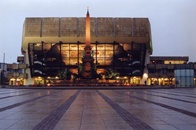 Leipzig
G…….
T........
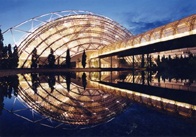 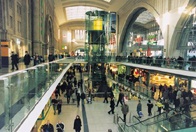 M….
B……..
Leipzig ist eine sehr alte und grosse Stadt. Das Rathaus am Marktplatz ist fast 500 Jahre alt.
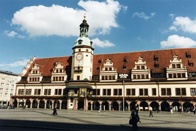 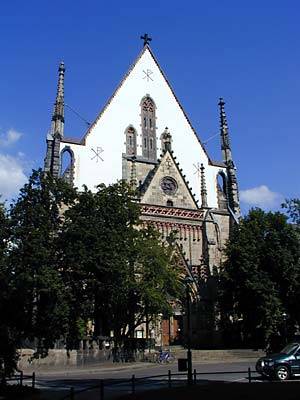 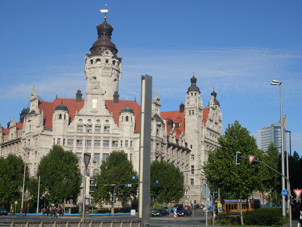 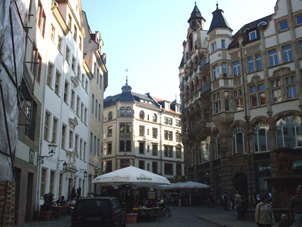 In Leipzig befindet sich die größte Messe in Europa.
Jedes Jahr finden hier im Frühling und im Herbst internationale Messen statt.
In Leipzig befindet sich die grösste Bibliothek in Europa – die Deutsche Bücherei.
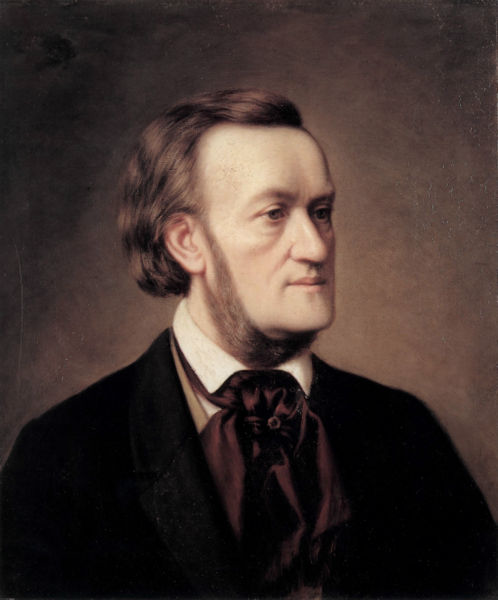 Leipzig ist die Stadt der Musik
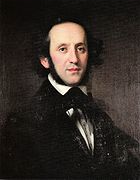 Felix Mendelsson, R.Schumann, R.Wagner sind hier geboren und haben hier gearbeitet.
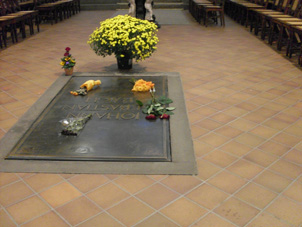 Die Thomaskirche
Und in der berühmten Thomaskirche spielte selbst J.S.Bach.
Er leitete den berühmten Thomanerchor.
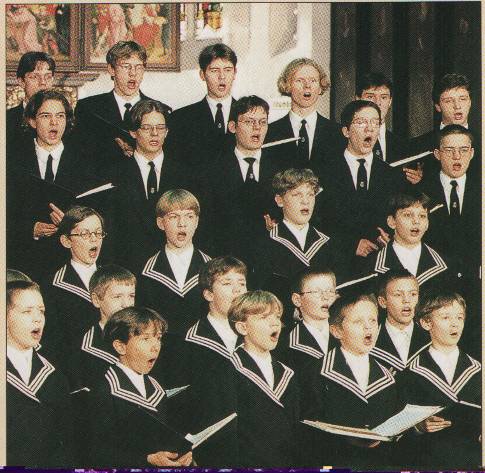 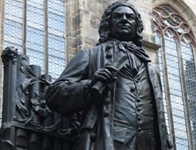 Das neue Gewandhaus zählt man zu den grössten Konzerthallen Europas.
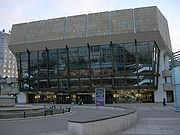 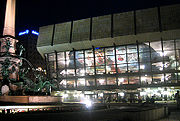 Der neue Leipziger Bahnhof ist der grösste und modernste Bahnhof Europas.
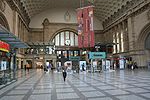 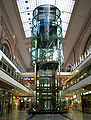 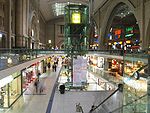 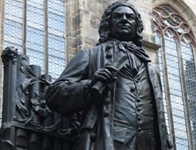 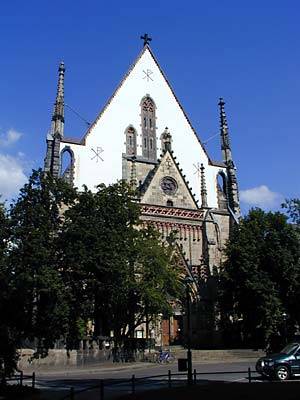 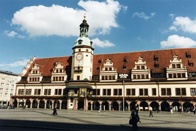 Das Denkmal für J.S. Bach
Die Thomaskirche
Das Rathaus
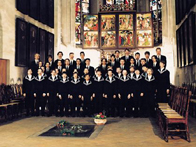 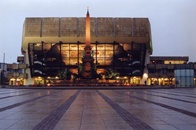 Leipzig
Das Gewandhaus
Der Thomanerchor
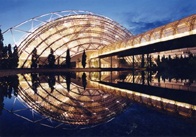 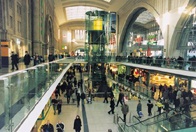 Die Messe
Der Bahnhof
Was passt zusammen ?
1. Leipzig liegt
die Stadt des Buches.
2. Leipzig ist
auch die Stadt der Musik.
3. Man nennt Leipzig
die Internationale Buchmesse statt.
4. Im Frühling findet hier
in Sachsen.
5. In Leipzig befindet sich
deutsche Komponist J. S. Bach.
6. Hier lebte der grosse
die älteste Bücherei Europas.
7. J.S.Bach  leitete
den berühmten Thomanerchor.
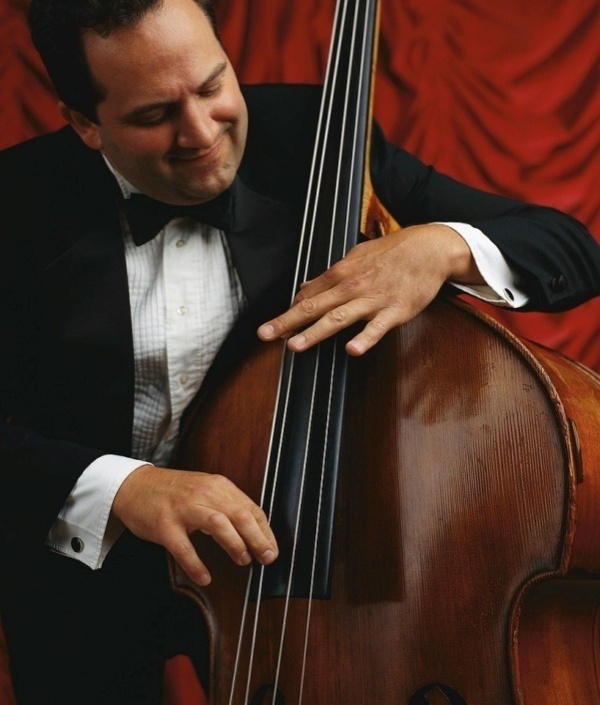 Macht Einladungen!
Lieber …!
Wir raten Ihnen,………….. zu … .
Die Stadt liegt…… .
Man nennt Leipzig die Stadt…… .
Wir haben gehört, daß Sie ein … .
Wir glauben, daß Sie …  können.
Hier kann man………….   besichtigen.
In Leipzig können Sie auch … (sehen, erfahren,besuchen)
Herr Müller
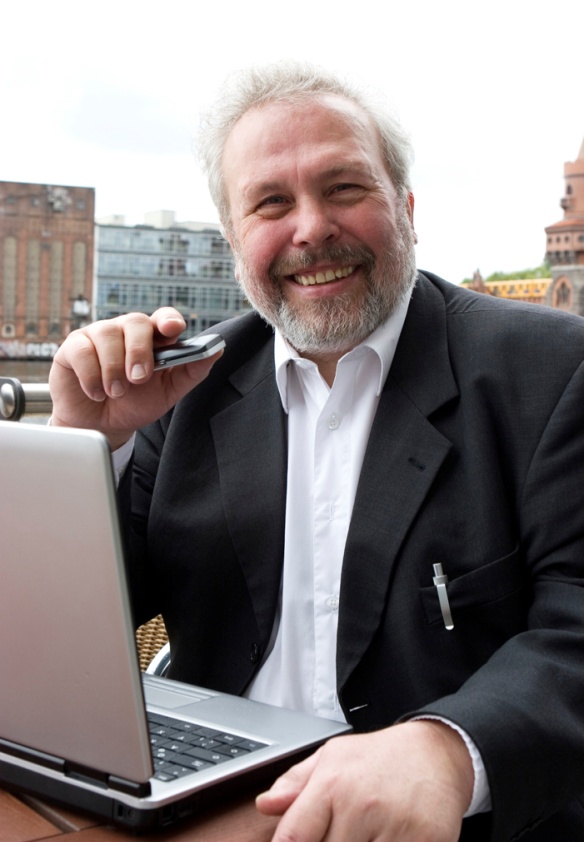 Herr Krause
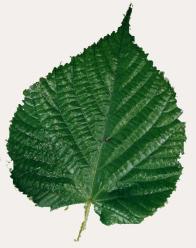 hausaufgabe
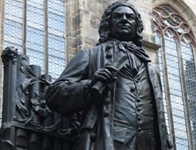 E-mail “Meine Stadtrundfahrt
nach Leipzig”
(a… @yandex.ru)
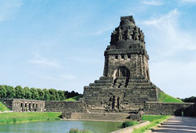 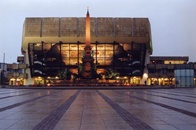 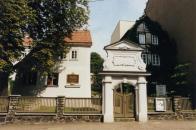 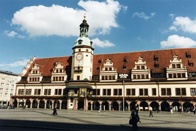 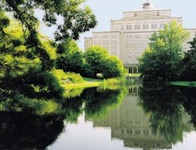 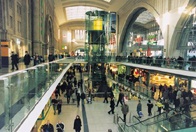 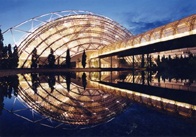